Dive into
Deep Learning
Attention Mechanism
Attention Mechanism / JunHo Yoon



Single RNN disadvantage
Sequence to Sequence
Sequence with Attention
Teacher forcing
Transformer
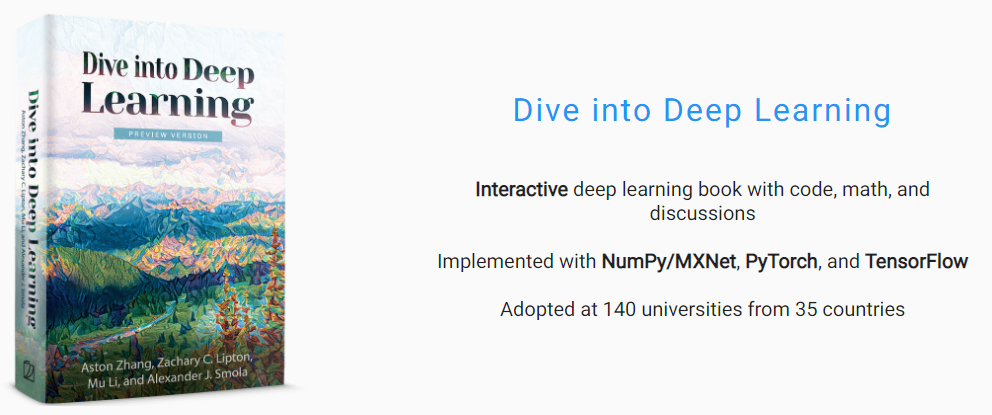 Dive into
Deep Learning 
Single RNN disadvantage
Input
_____________
I
love
you
I love you
_____________
Answer
How are you?
______________
3words
-->
-->
-->
-->

-->
-->
어떻게 지내?
__________________
2 words
Output
__________________
나는
사랑해
너를
나는 사랑해 너를
__________________
나는 너를 사랑해
Single RNN disadvantage
Sequence to Sequence
Sequence with Attention
Teacher forcing
Transformer
Dive into
Deep Learning 
Sequence to Sequence
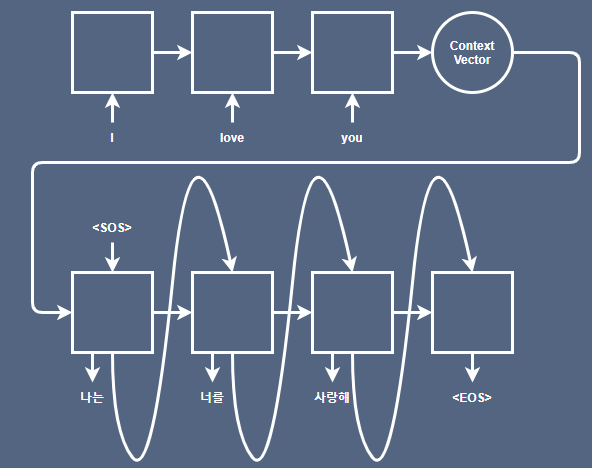 Encoder
Decoder
Single RNN disadvantage
Sequence to Sequence
Sequence with Attention
Teacher forcing
Transformer
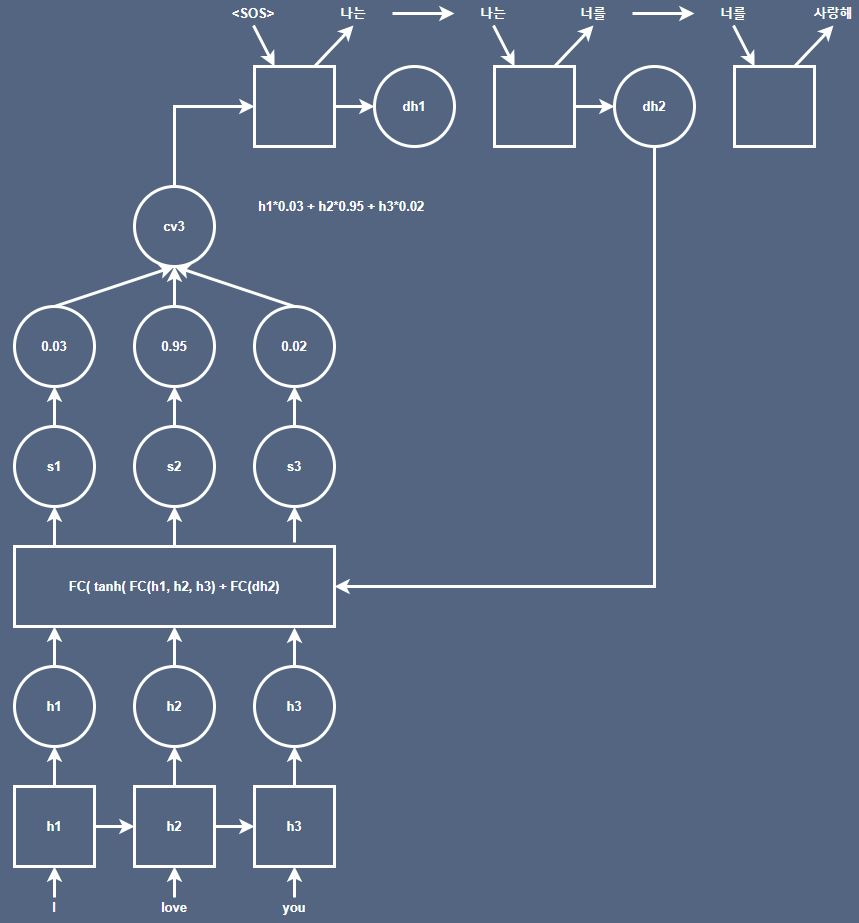 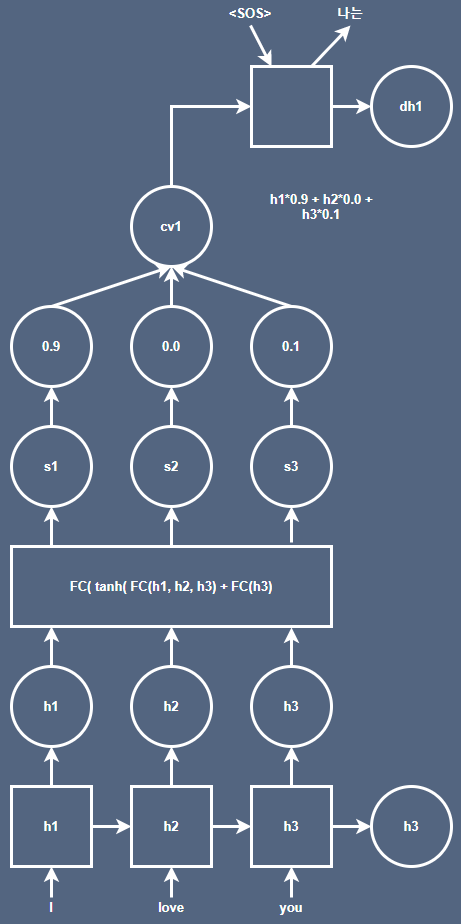 Dive into
Deep Learning 
Sequence with Attention
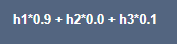 Single RNN disadvantage
Sequence to Sequence
Sequence with Attention
Teacher forcing
Transformer
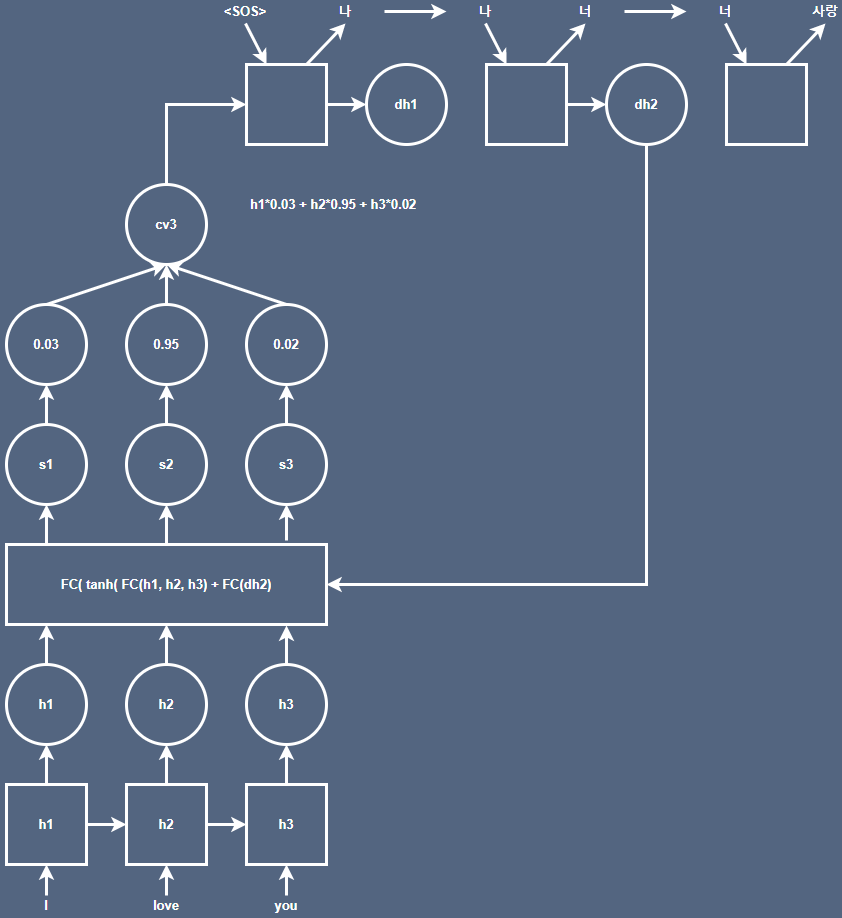 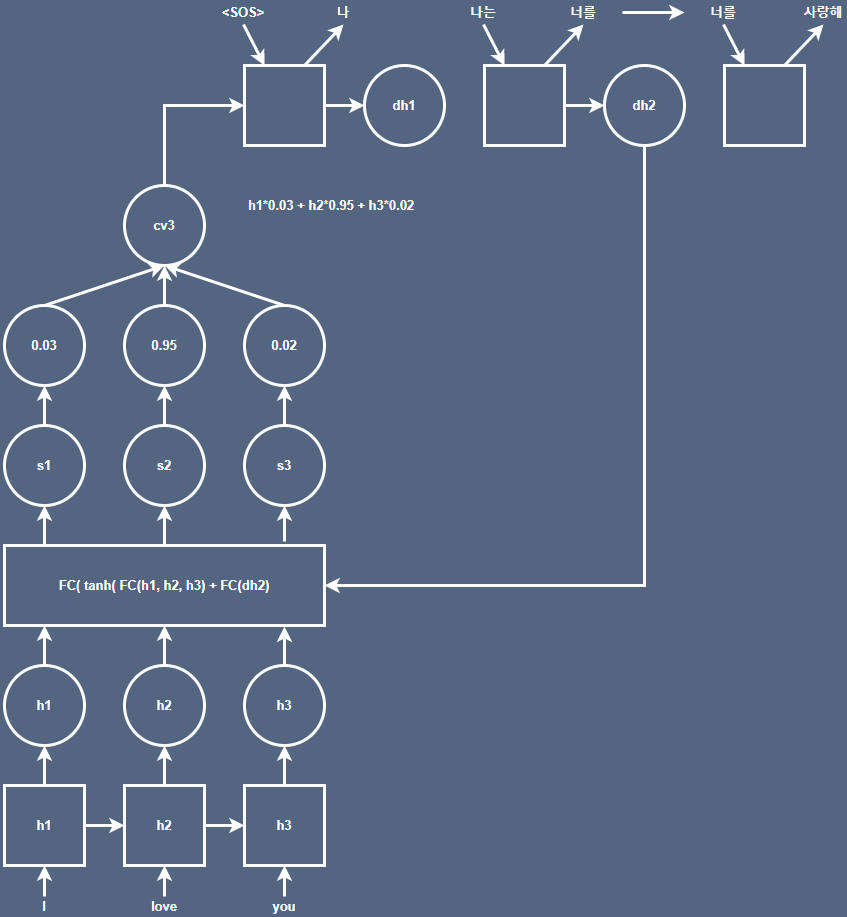 Dive into
Deep Learning 
Teacher forcing
Single RNN disadvantage
Sequence to Sequence
Sequence with Attention
Teacher forcing
Transformer
Dive into
Deep Learning 
Transformer
positional encoding : RNN을 사용하지 않게 되면서 단어의 위치 및 순서 정보 시각화를 위한 encoding
ex)






Self Attention : encoder 내부에서 발생하는 attention 과정
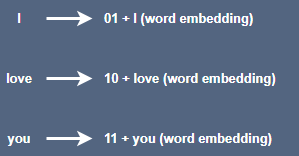 query * key = attention score
softmax( attention score / sqrt( key vector의 차원 수) )
Attention Layer Output = Σ score * value
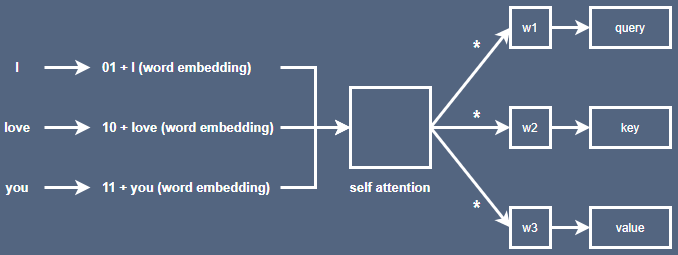 Single RNN disadvantage
Sequence to Sequence
Sequence with Attention
Teacher forcing
Transformer
Dive into
Deep Learning 
Transformer
Multi Head Attention : 여러 개의 Attention Layer를 가지는 것









FC Layer에 넣어줌으로써 input과 output의 차원의 vector를 만든다.

Residual Connection : ResNet에서 사용한 방식
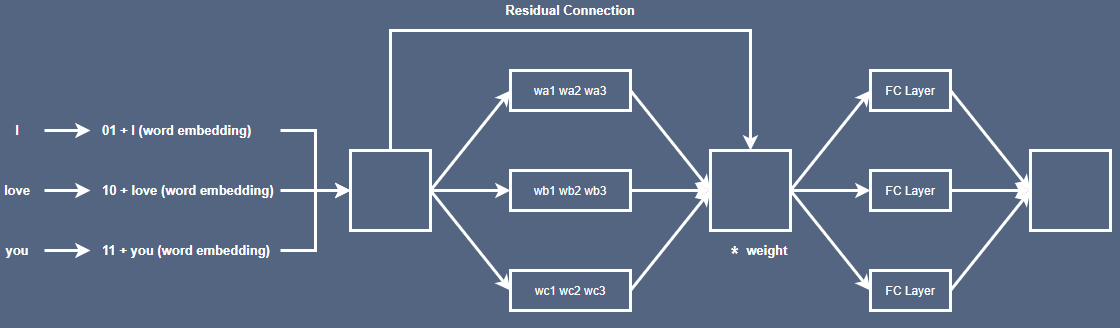 Single RNN disadvantage
Sequence to Sequence
Sequence with Attention
Teacher forcing
Transformer
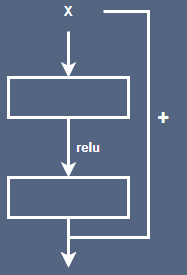 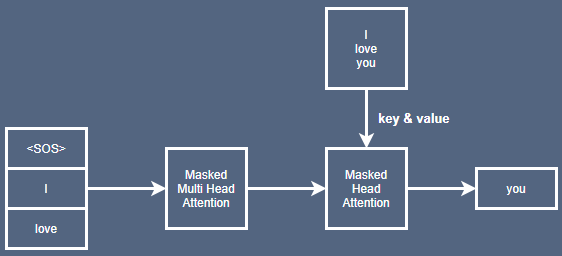 Dive into
Deep Learning 
Transformer
Masked Multi Head Attention :
지금까지 출력된 값들에만 Attention을 적용

Multi Head Attention : 
현재 Decoder의 input 값을 query로 encoder의 최종 값을 key & value로 사용
Single RNN disadvantage
Sequence to Sequence
Sequence with Attention
Teacher forcing
Transformer
Dive into
Deep Learning 
Transformer
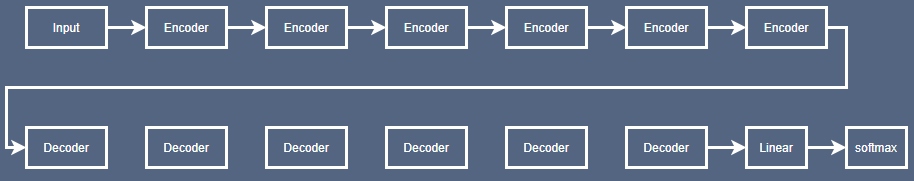 Single RNN disadvantage
Sequence to Sequence
Sequence with Attention
Teacher forcing
Transformer
Linear Layer : softmax의 입력 값으로 들어갈 logit 생성

softmax Layer : soft max 이후 Label smoothing 적용
* Label smoothing : 0~1사이로 표현